A Java programozási nyelvRől
Balázs Katalin
Marosvásárhely, 2019 május 23.
2. Grafikus felhasználói felületek és eseménykezelés
A java.awt csomag
Eseménykezelés
Gyakorlatok
a. A java.awt csomag
Egy platformfüggetlen grafikus eszközkészlet: Abstract Window Toolkit
Más eszközkészletek: SWING, SWT
A grafikus felhasználói felület: 
	grafikus komponensekből áll (widgets)
 	eseményalapon működik
Néhány gyakori grafikus komponens:
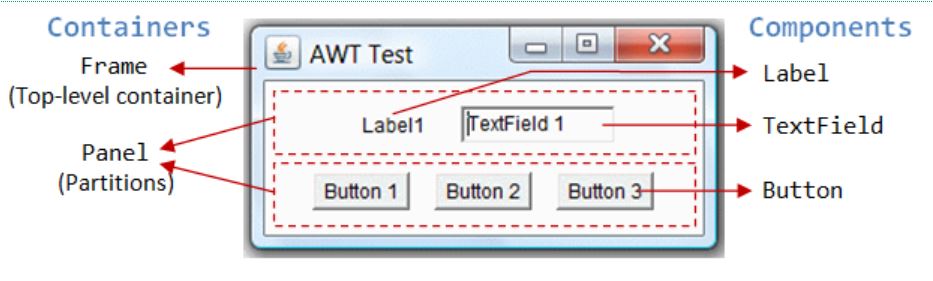 Grafikus felhasználói felület (GUI):
	AWT komponensek 				natív (peer) komponensek
				 Köztes réteg (Toolkit)

Példa az AWT működésének szemléltetésére:
Toolkit
createButton ()
awt.Button()
addNotify()
Native
Button
(peer object)
AWT komponensek
Grafikus komponens 			AWT csomagon belüli osztály	
Az AWT csomag részleges osztályhierarchiája
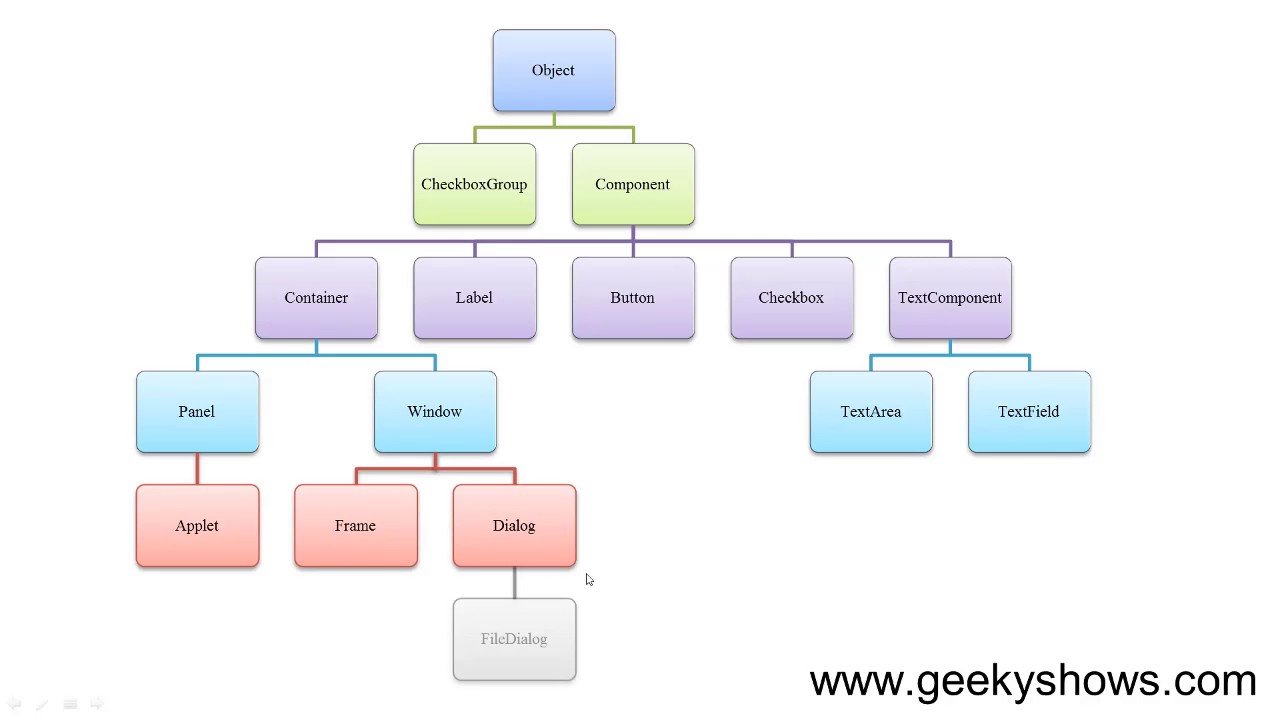 Komponensek elrendezése:
tárolókon (container) belül történik
	elrendezésmenedzser (layout manager) segítségével 
 	container 		LayoutManager objektum
 	a LayoutManager interfész implementációi:
FlowLayout 		– balról jobbra, fentről lefele haladva rendezi el a komponenseket  
BorderLayout 	– a tárolót 5 részre osztja: északi (north), déli (south), keleti 				(east), nyugati (west), középső (center)
GridLayout 		– a komponenseket egy négyzethálón helyezi el, azonos 				méretű cellákban
GridBagLayout 	– a komponenseket egy négyzethálón helyezi el, egy 					komponens több cellát is elfoglalhat 				
CardLayout 		– a tárolót kártyacsomaghoz hasonlóan kezeli
Példa: keret készítése, 2 gombbal és 1 címkével
import java.awt.Frame;
import java.awt.Button;
import java.awt.Label;
import java.awt.BorderLayout;
public class ExampleFrame extends Frame {					// a Frame osztály leszármazottja
	private Button buttons [];
	private Label label;
	public ExampleFrame() {
		this.setTitle (“Egy pelda”);				// a keret címe
		buttons = new Button [2];				// a gombok létrehozása
		buttons [0] = new Button (“Gomb 1”);
		this.add (buttons[0] , BorderLayout.NORTH);		// és hozzáadása a tárolóhoz, egyik felül
		buttons [1] = new Button (“Gomb 2”);
		this.add (buttons[1] , BorderLayout.SOUTH);		// a másik alul
		label = new Label (“Cimke”);				// egy címke létrehozása
		 this.add (label , BorderLayout.CENTER);			// és elhelyezése a keret közepére
	}
	public static main ( String[] args) {
		ExampleFrame f = new ExampleFrame ();
		f.setBounds ( 50, 50, 200, 150);				// a keret méretének megadása
		f.setVisible (true);					// a keretet láthatóvá tesszük
	}
}
b. Eseménykezelés (event handling)
Observer tervezési minta = megfigyelt-megfigyelő modell
A megfigyelt (observable) objektum:
megfigyelő objektumokat tart nyilván
értesti ezeket bizonyos állapotváltozásokról (eseményekről)
Az események (events):
esemény osztályok példányai
van egy forrásuk (source)
lehet egy vagy több címzettjük (receptorok)
A megfigyelők (observer) :
 egy-egy Listener interfész megvalósításai
Példa egyszerű eseménykezelésre: gomb lenyomása
A gomb: az esemény forrása
		Button b = new Button(“OK”);
Az esemény: ActionEvent típusú, az ActionListener interfészt kell implementálnunk
	A megfigyelő regisztrálásához szükséges metódus:
		public void addActionListener(ActionListener listener)
	A megfigyelő eltávolításához szükséges metódus:
 		public void removeActionListener (ActionListener listener)
A megfigyelő: implementálja az actionPerformed metódust
		class Receptor implements ActionListener {
			public void actionPerformed (ActionEvent e) {
				//az eseménykor végrehajtandó kód …
			}
		}
A címzett regisztrálása:
		b.addActionListener (new Receptor ());
AWT események
Az eseményosztályok közös őse: 
	a java.awt csomagban található AWTEvent absztrakt alaposztály
			a java.util  csomag EventObject osztályából származik
Néhány figyelő interfész:
	ComponentListener	 – a komponensek megjelenítéssel kapcsolatos 							tulajdonságainak változását figyeli
 	FocusListener		 – a fókuszeseményeket figyeli
 	KeyListener 			– a billentyűzettel kapcsolatos eseményeket figyeli
 	MouseListener		– az egérműveleteket figyeli
 	MouseMotionListener 	– az egér pointer mozgását figyeli
Általános AWT események
Bizonyos komponenstípusokhoz kötődő AWT események
c. Gyakorlatok
Módosítsd az előzőekben létrehozott keretet úgy, hogy a gombok lenyomásakor a címkén a lenyomott gomb neve jelenjen meg.
Valósítsd meg azt is, hogy a keretet tartalmazó ablak bezárható legyen.
Oldd meg, hogy az első gomb lenyomására az Első, míg a második gomb lenyomására a Második szöveg jelenjen meg a címkén.
Megoldási javaslatok
Kiegészítjük az osztályt az actionPerformed metódussal, amely az ActionListener interfészt valósítja meg:
public void actionPerformed(ActionEvent e) {	// implementáljuk a metódust
	label.setText(e.getActionCommand());	// a címke megjeleníti a lenyomott gomb nevét
}
Hozzárendeljük a gombokhoz a figyelőt:
buttons[0].addActionListener(this);
buttons[1].addActionListener(this);
Az ablak bezárásához használhatjuk a WindowsListener interfésznek megfelelő WindowsAdapter osztályt. 
addWindowListener (new WindowAdapter() {		// az ablakfigyelő regisztrálása
	public void windowClosing(WindowEvent e) {	// név nélküli belső osztály
		System.exit(0);			// a WindowAdapterből származtatva
	}
});
Felhasznált irodalom:
Simon Károly: A Java programozás alapjai
Sedgewick R., Wayne K. - Introduction to Programming in Java, 2nd edition – 2017
http://www.ntu.edu.sg/home/ehchua/programming/java/j4a_gui.html